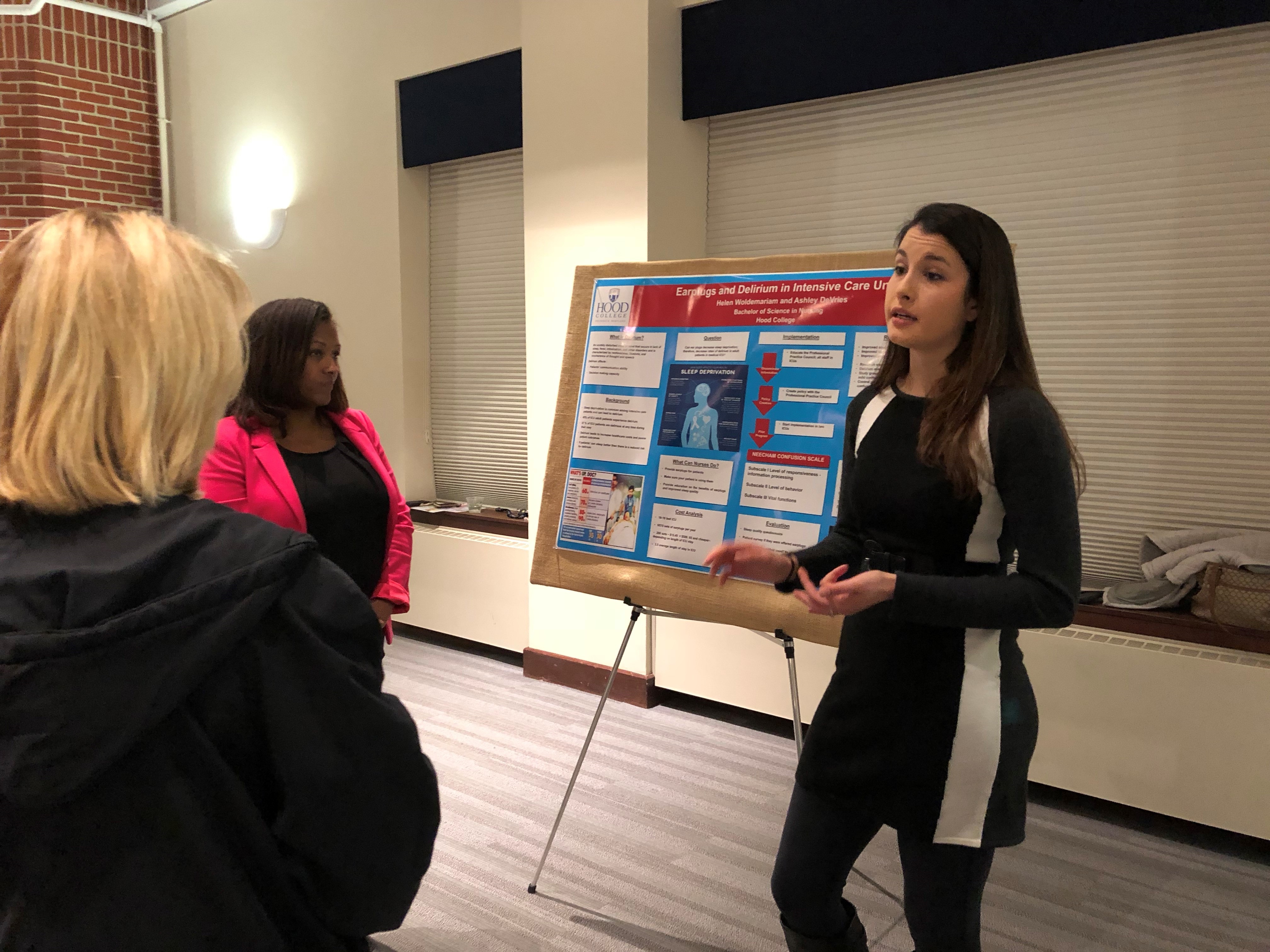 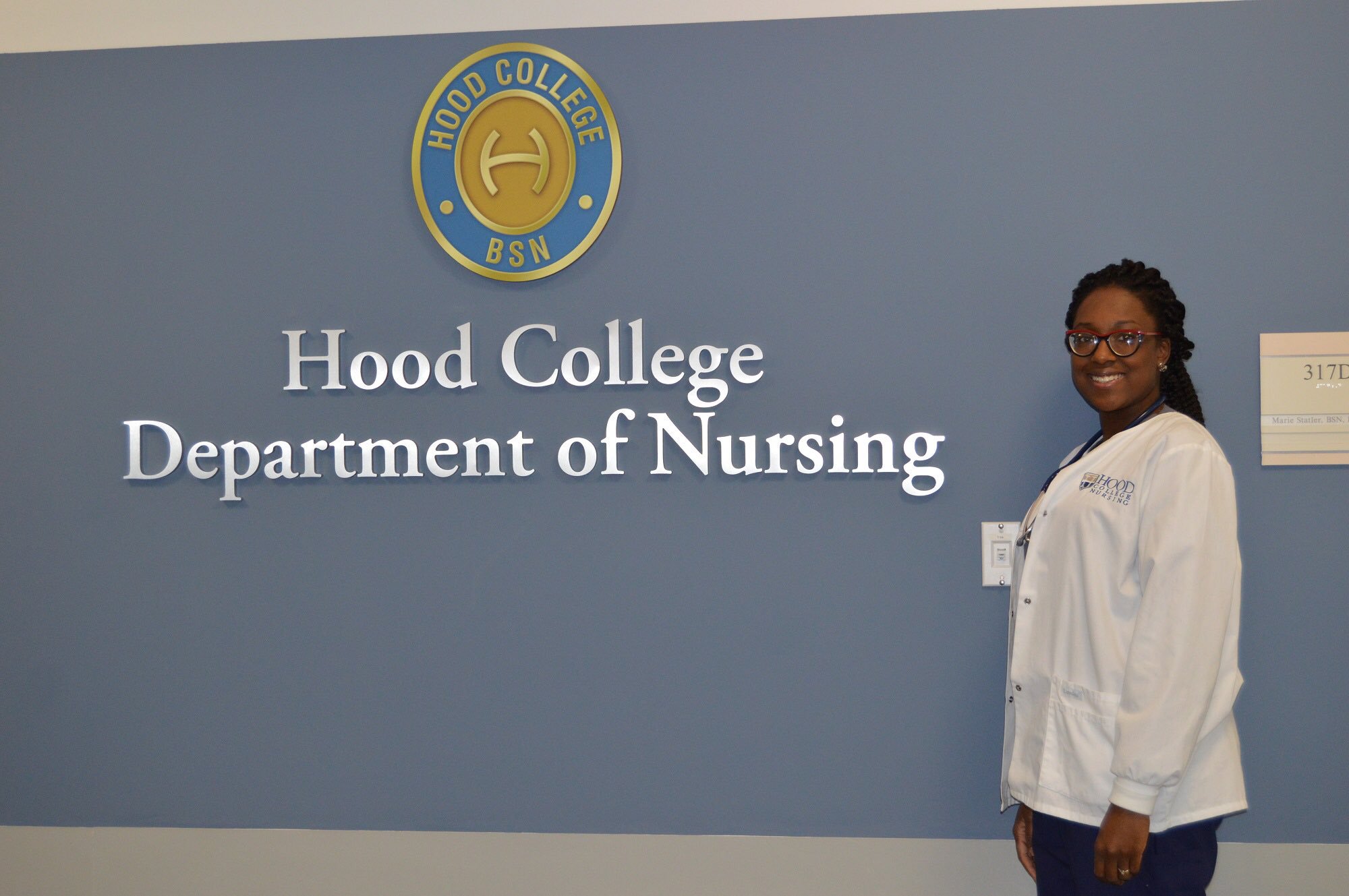 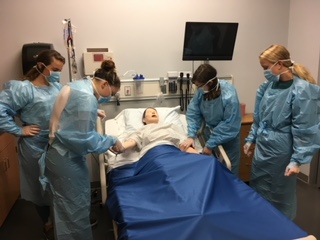 NSP II FY  2017 & 2019
Hood College Nursing
[Speaker Notes: We have 2 NSP grants:
NSP II 2017 (5 year):  Baccalaureate Nursing at Hood College
NSP II 2019 (3 year):  Increasing Capacity for Greater Enrollment in Hood College Nursing Pre-licensure Program

Founding Director, Carol Snapp retired May 2018, Dr. Linda Kennedy hired July 2018
I took over as PD for both NSP II grants]
Hood College Pre-licensure Nursing Program Timeline
[Speaker Notes: Note NSP II 2017:  Baccalaureate Program at Hood College:
Present:  Currently 94 students]
NSP II FY 2017Project Goal & Objectives
Goal:  increase the number of nursing students through recruitment and retention of well qualified students, addition of nurse faculty members and hiring a clinical/laboratory supervisor.

1.    Graduate nursing students eligible to take the NCLEX-RN.
Add 2 additional faculty members during the 2016-2017 academic year.
Enhance clinical education instruction in the nursing laboratory by spring 2017.
Enhance collaborative efforts with community partners by fall of 2018.
[Speaker Notes: Kick-off of our new program—we needed to hire!

Met:  8 graduated and passed NCLEX in 2018.
3 additional hired (others left) for 2016-2017—including me!
Hired lab supervisor Jan 2017 (left in summer 2018; new one hired)
4.   Established MOU with FMH to provide Hood with 2 CNS (peds & OB); we “buy out” 10% of their salary or 24 weeks of their time for spring semester.]
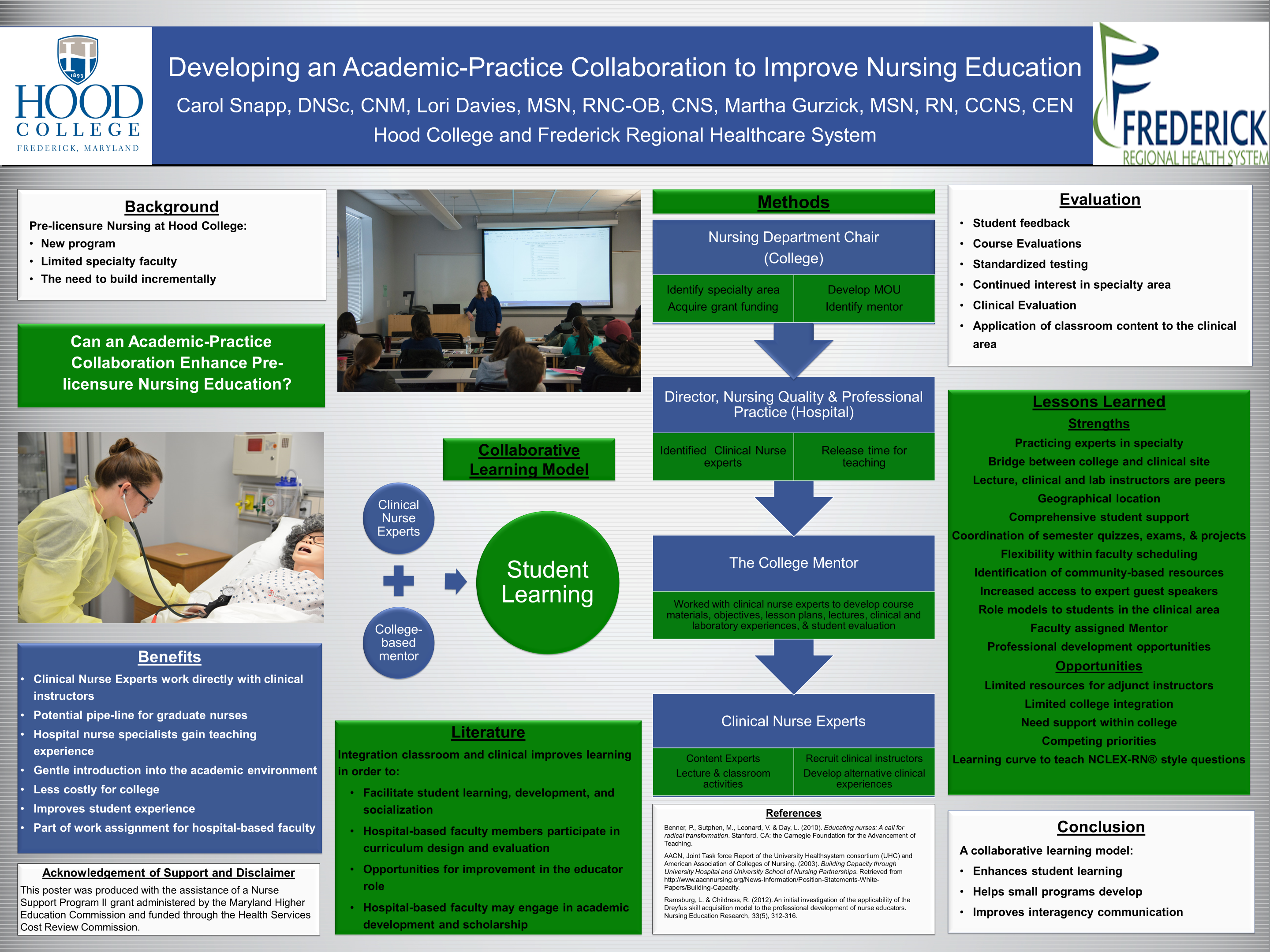 [Speaker Notes: 03.22.18 dissemination at U of MD conference]
NSP II FY 2019 Project Goal & Objectives
Goal:  to increase the number of pre-licensure nursing enrollments and graduates at Hood College.  

Hire one full-time faculty member to teach within the program, as well as focus on building education and practice partnerships and articulation agreements with partners, that would result in recruiting more students into the program.   
Hire one full-time nursing laboratory and clinical coordinator to coordinate scheduled and open lab sessions and clinical placements.
Hire twelve additional, part-time clinical adjunct instructors to assist with educating our pre-licensure nursing students in the lab and at clinical sites.  
Increase the capacity for nursing students through enhanced collaborative efforts with community partners.
[Speaker Notes: Outcomes:  MORE faculty, staff & instructors to teach, clinical site options, education/practice partnerships and articulation agreements, students admitted, students graduating.

Met:  hired Jan 2019
Met:  hired summer 2018
Met:  6 new hired this year, 6 more to be hired for fall 2019
4.  Previously mentioned FMH partnership with CNS (Peds/OB NSP II FY 2017); intended to be similar model with mental health & leadership;  objective not met:  Offered to BHU manager in Jan and she turned down; leadership not yet settled, as course has been revised from spring 2018]
Projected Growth in Nursing Laboratory Needs
[Speaker Notes: Presented in NSP II FY 19 app]
Projected Growth in Clinical Adjunct Needs 2016-2022
[Speaker Notes: Presented in NSP II FY 19 app]
Hood Partnership with ES-FAMI
[Speaker Notes: Not part of our grant, but helps to educate and mentor our Cis
Coming to western MD in May!
Thanks to Tina Reid, Beverly Payne & Brad Hauck at Salisbury]